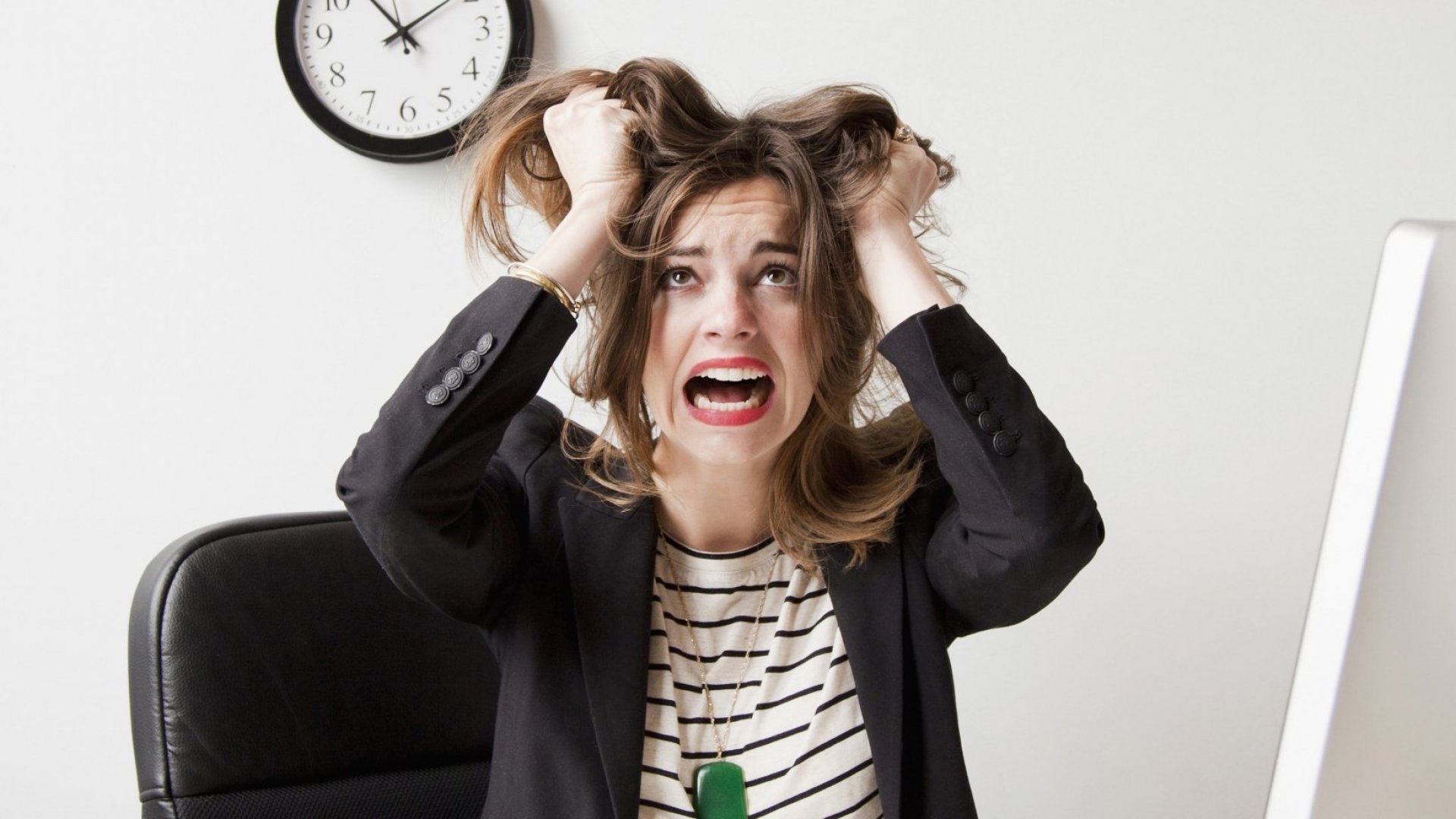 Performing under Pressure; on the Biology, Psychology and Sociology of stress in high-performance professions
III - On the Psychology of stress
Stress as a subjective experience
Like many evolved behaviours, the phenomenological expression of stress (how people behave in response to stress) may vary widely, while the underlying physiology is universal.
Often the behavioural expression depends heavily on the context in which stress is experienced.
Panic / Hyper focus
Egocentrism / altruistic care for others
Enabling others / taking on the problem at hand
On the role of physiological stressors in the appraisal of psychological stress: How rational is our experience of stress really?
The importance of the preceding minutes to hours
Are you hungry or thirsty?

Did you get enough sleep?

Are you ill / in pain?

Are you deficient in something
Dehydration
Magnesium
Etc.

Did something else stress you in the receding minutes
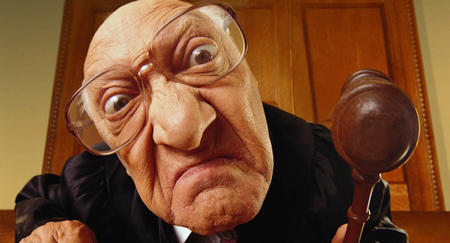 Bublitz, J. C. (2020). What is wrong with hungry judges ? A case study of legal implications of cognitive science. In R. Waltermann & J. Hage (Eds.), Law, Science and Rationality (Vol. 124, pp. 727–749). The Hague: Maastricht Law Studies.
Sapolsky, R. M. (2017). Behave! The biology of humans at our best and worst. In Penguin Press (1st ed.). https://doi.org/10.1111/1467-8357.00356
Feedback loops: The perception of stress without a direct stressor
Neurotransmitter metabolism takes time
Transferred anger

Non-stressor related cortisol functioning and its psychological effects
Inflammation raises cortisol levels to push immune system
Nightmares and morning cortisol levels
Excessive carbohydrate intake
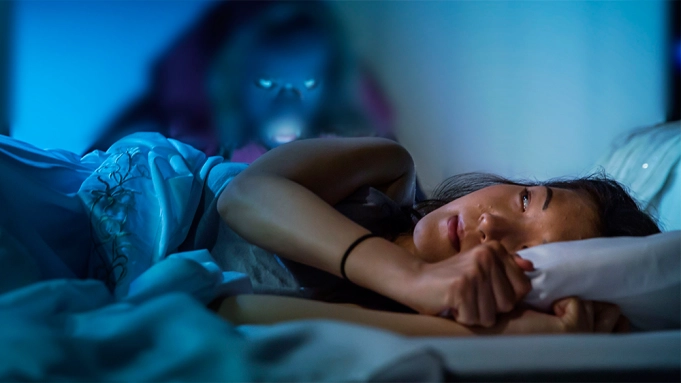 Sapolsky, R. M. (2004). Why zebras don’t get ulcers: A guide to stress, stress related diseases, and coping. In Natural History. https://doi.org/10.1002/cir.3880060119
Throughout this course we will see examples of feedback loops and how they can be utilised to optimise function under stressful conditions!!!
Nutritional deficiencies
A deficiency in vitamins, minerals or water can have serious effects on neurological functioning. If you are feeling stressed or frustrated and cannot figure out why it may make sense to get bloodwork done to see if you are not deficient in anything. Common deficiencies to look out for:
Magnesium
Calcium
Iodine
Iron
Vitamin D, A, B12,
Experience: we react in line with what we have tried before
Anticipation of future problems based on previous experiences
Triggers for stress reactions
What were your parents like
What were your peers in early life like
Where did you grow up (place and social strata)

Experiences with specific individuals
How did they react previously?

Which responses worked in the past to get you out?
Familiar reactions and behaviours
Certainty of outcome (the devil you know)
Sapolsky, R. M. (2017). Behave! The biology of humans at our best and worst. In Penguin Press (1st ed.). https://doi.org/10.1111/1467-8357.00356
Your family’s past: how those before you set you up for life
The importance of your family’s past
Transmission of trauma through generations
Stressed out mommy rat
Holocaust survivors and the shock wave through the generations

Grooming behaviour by mom
Matthews, S. G., & Phillips, D. I. W. (2010). Minireview: Transgenerational inheritance of the stress response: A new frontier in stress research. Endocrinology, 151(1), 7–13. https://doi.org/10.1210/en.2009-0916
Krippner, S., & Barrett, D. (2019). Transgenerational trauma: The role of epigenetics. Journal of Mind and Behavior, 40(1), 53–62.
Sharp, H., Pickles, A., Meaney, M., Marshall, K., Tibu, F., & Hill, J. (2012). Frequency of Infant Stroking Reported by Mothers Moderates the Effect of Prenatal Depression on Infant Behavioural and Physiological Outcomes. PLoS ONE, 7(10). https://doi.org/10.1371/journal.pone.0045446
Strathearn, L. (2011). Maternal neglect: Oxytocin, dopamine and the neurobiology of attachment. Journal of Neuroendocrinology, 23(11), 1054–1065. https://doi.org/10.1111/j.1365-2826.2011.02228.x
The importance of culture
What does your culture eat?

Where did it emerge?

How do you arrange inheritance
Sapolsky, R. M. (2017). Behave! The biology of humans at our best and worst. In Penguin Press (1st ed.). https://doi.org/10.1111/1467-8357.00356